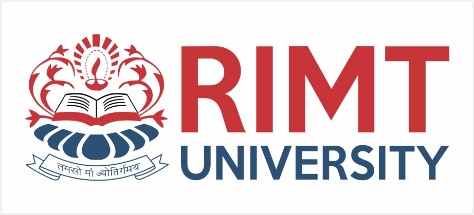 Web Development/BTCS-2410
Course Name: B.Tech CSE Semester:4th
Prepared by: Ms. Yogesh
education for life                   www.rimt.ac.in
Department of Computer Science & Engineering
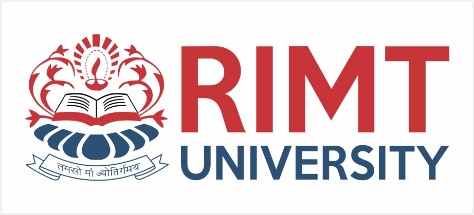 Boolean type
var iLike190M = true;
var ieIsGood = "IE6" > 0; // false
if ("web devevelopment is great") { /* true */ }
if (0) { /* false */ }				  		           	  				         JS
any value can be used as a Boolean
"falsey" values: 0, 0.0, NaN, "", null, and undefined
"truthy" values: anything else
converting a value into a Boolean explicitly:
var boolValue = Boolean(otherValue);
var boolValue = !!(otherValue);
CS380
2
education for life                   www.rimt.ac.in
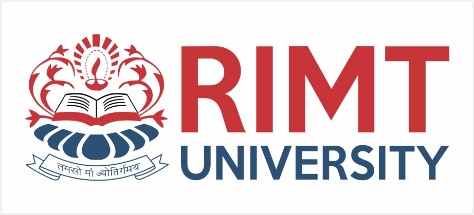 for loop (same as Java)
var sum = 0;
for (var i = 0; i < 100; i++) {
	sum = sum + i;
}					  		          JS
var s1 = "hello";
var s2 = "";
for (var i = 0; i < s.length; i++) {
	s2 += s1.charAt(i) + s1.charAt(i);
}
// s2 stores "hheelllloo"		        		   JS
CS380
3
education for life                   www.rimt.ac.in
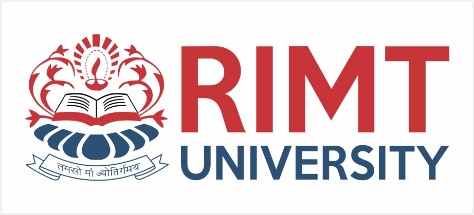 while loops (same as Java)
while (condition) {
	statements;
}			  		           	  	  JS
do {
statements;
} while (condition);			  		           	  	  						  JS
break and continue keywords also behave as in Java
CS380
4
education for life                   www.rimt.ac.in
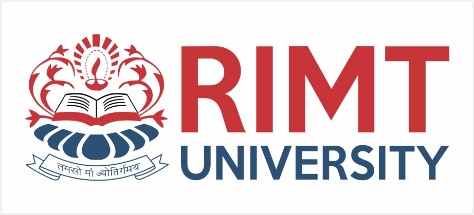 Popup boxes
alert("message"); // message
confirm("message"); // returns true or false
prompt("message"); // returns user input string		  		           	  	  		  JS
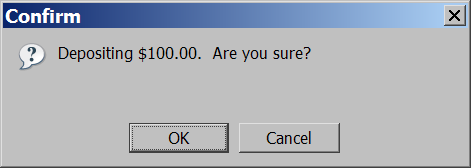 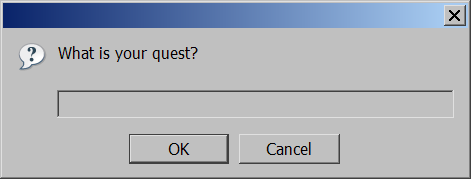 CS380
5
education for life                   www.rimt.ac.in